Алкены
Алкены
– это непредельные (ненасыщенные) нециклические углеводороды, в молекулах которых присутствует одна двойная связь между атомами углерода С=С.

Общая формула гомологического ряда алкенов CnH2n.
Гомологический ряд
В названиях алкенов для обозначения двойной связи используется суффикс -ЕН.
Например, метилпропен-1
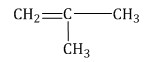 Номенклатура
При этом правила составления названий (номенклатура) для алкенов в целом такие же, как и для алканов, но дополняются некоторыми пунктами: 
1.  Углеродная цепь, в составе которой есть двойная связь, считается главной.
2. Нумеруют атомы углерода в главной цепи так, чтобы атомы углерода при двойной связи получили наименьший номер. Нумерацию следует начинать с более близкого к двойной связи конца цепи.
Определите название соединений
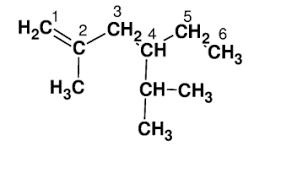 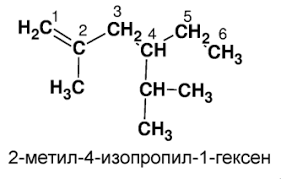 Задача 1
Относительная плотность паров алкена по воздуху равна 2,414. Выведите молекулярную формулу алкена.
Задача 2
Плотность алкена при нормальных условиях равна1,875 г/л. Выведите молекулярную формулу алкена
Задача 3
Относительная плотность паров углеводорода по водороду равна 49. Массовая доля углерода в нем равна 85,71%, массовая доля водорода равна 14,29%. Выведите молекулярную формулу углеводорода.
Задача 4
Углеводород массой 25 г при нормальных условиях занимает объем 10 л. Массовая доля углерода в нем равна 85,71%. Выведите молекулярную формулу углеводорода.
Задача 5
Относительная плотность паров органического вещества по водороду равна 42. При сжигании 7 г этого веществаобразуется 22 г диоксида углерода н 9 г воды. Выведите молекулярную формулу органического вещества.
Задача 6
Относительная плотность паров органического соединения по азоту равна 5. При сжигании 35 г этого соединенияполучен углекислый газ, занимающий при нормальных условиях объем 56 л, и вода массой 45 г. Выведите молекулярную формулу органического соединения.